PAPER TITLE
Author 1    Author 2
2024 Industrial and Commercial Power Systems Technical Conference
Las Vegas, Nevada
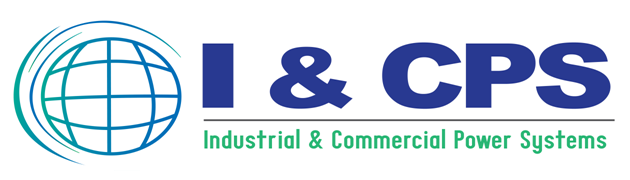 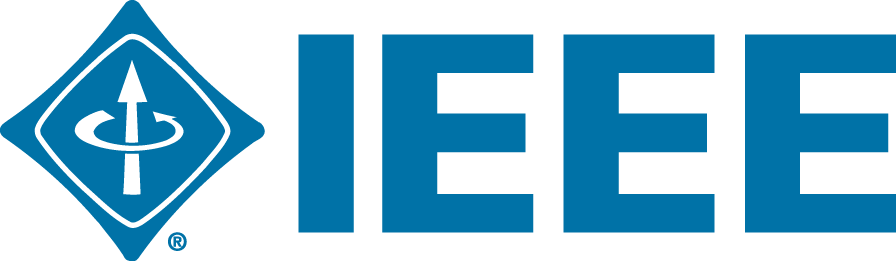 Effective Slides
Include only necessary information
Slide contents should be self evident
Avoid “mega data” slides
Seven words per line
Maximum seven lines per slide
Paper Title
IEEE/I&CPS May 2024
Graphics
Present information graphically
Clip art or scanned art can be useful in illustrating a point
Graphic devises are helpful in separating elements or directing attention
Graphics need to be fairly big and bold to stand out and to be seen
Paper Title
IEEE/I&CPS May 2024
Graphs, Diagrams & Tables
Graphs should not contain much detail and should be concise
Different graphs serve different purposes
Diagrams demonstrate ideas, concepts, processes
No more than two graphics or diagrams per slide
Paper Title
IEEE/I&CPS May 2024
Templates
Use a template for your slides
Templates include a background design and color scheme
Standardize positions, colors, and styles for common elements
Dark background with light text and images is best
Use colors that contrast
Paper Title
IEEE/I&CPS May 2024
Font Basics
The font size should communicate the relative importance of the text content on the slide
Font sizes should range between 18 and 48 points
Illegible fonts detract from the message
If using a computer for the presentation, use “system” fonts
Paper Title
IEEE/I&CPS May 2024
Type Basics
ALL CAPITAL LETTERS are hard to read
Use uppercase letters for the first letter of all main words
Avoid abbreviations
Punctuation marks can usually be omitted
Paper Title
IEEE/I&CPS May 2024